Vedic Text Sample
Fortson 10:51 : Rig Veda 10.90, verses 11-13
first line
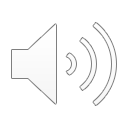 यत पुरुषं वयदधुः कतिधा वयकल्पयन | 
yát púruSaM ví ádadhuH katidhÁ ví akalpayan 
when Purusa they put-apart, in how many ways did they unmake
यत, a form of the relative pronoun that came to mean "when": the relative pronoun is "From Proto-Indo-Aryan *Hyás, from Proto-Indo-Iranian *Hyás, from Proto-Indo-European *Hyós, *Hyéh₂, *Hyód (“who, which”). Cognate with Ancient Greek ὅς (hós), ἥ (hḗ), ὅ (hó)."
वयदधुः = वि- vi- ('un-'/'dis-')+ 3rd plural imperfect of दधाति dadhami "put, place" "From Proto-Indo-European *dʰé-dʰeh₁-ti, reduplicated present from *dʰeh₁- (“to put, place”). Cognates include Latin faciō, Sanskrit दधाति (dadhāti), Old Armenian դնեմ (dnem), Old English dōn (English do)"
कति kati "how many" from "Proto-Indo-European *kʷoti, adverb from *kʷos, *kʷis." Vowel merges to a, and the labiovelar merges with plain velar (satem language).
Cognate with Ancient Greek πόσος (pósos) and Latin quotus, as in English quotient.
This k sound goes back to a PIE labiovelar *kw- that occurs on many many interrogatives: think of quid pro quo and Latin quis, quid, and quo and qualis, etc. It's the same sound as begins the word discussed in Fortson exercise 10.3 किम kim "why."
धा dha, "-wise/way" is an adverbial ending, so this word means "how many ways": 
वयकल्पयन from that same वि- vi- ('un-'/'dis-') from earlier in the line + कल्पयते (kalpayate) "be made" which looks like a causative built on कॢप् • (kḷp) "order, arrange, make"
second line
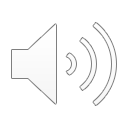 मुखं किमस्य कौ बाहू का ऊरू पादा उच्येते || 
múkhaM kím asya káu bAhÚ kÁ UrÚ pÁdA ucyete 
mouth what of him, what arms, what thighs, what feet are called
मुख • (múkha) neuter (anatomy) 'mouth'
no cognates that I find
one might think of Latin bucca, but I don't think it works, and  Wiktionary says "Celtic origin suspected because Gaulish Buccus, Buccō, Bucciō are Celtic names and the Larzac tablet mentions bocca and boca (although their meanings are unknown). In such a case, may be from Proto-Indo-European *bʰeHw- (“to swell, puff”), itself imitative."
किमस्य kimasya = kim + asya
kim is "why" as in exercise 10.3 in Fortson (etymologically, I think, it should/could have been kid)
-asya is a genitive: the PIE genitive singular ending at 6.48*osyo and all the cognates there.
कौ and का kau and ka: must be interrogatives with that Sanskrit k- = Latin qu-= Greek p- we've seen in the previous line. 
बाहू bahu "arms" From Proto-Indo-Aryan *baHźʰúṣ, from Proto-Indo-Iranian *bʰaHȷ́ʰúš, from Proto-Indo-European *bʰeh₂ǵʰús (“arm”). Cognate with Ancient Greek πῆχυς (pêkhus, “forearm”), Old English bōg (whence English bough). 
a dual
ऊरू can't find this one yet.
another dual
पादा pada 'feet': this very word is declined in Fortson at 6.13: note that this is dual, and so has an ending *-h1/-h1e. Cognate with English foot, Latin pes, pedis, Greek pous, podos, as in 'pedal' 'octopus' etc.
उच्येते ucyete, 3rd dual passive, from वक्ति vakti 'say' "from Proto-Indo-Aryan *wákti, from Proto-Indo-Iranian *wákti, from Proto-Indo-European *wékʷ-ti, from *wekʷ- (“to speak”). Cognate with Latin vōx, Old Irish focul." English 'vocal.'
third line
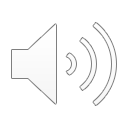 बराह्मणो.अस्य मुखमासीद बाहू राजन्यः कर्तः | 
brAhmaNò 'sya múkham AsId bAhÚ rAjanyàH kRtáH 
Brahman his mouth was, arms kings were made
बराह्मणो brahmano: a vrddhi-derivative and amphikinetic, remember the noun chapter which explained how one can derive a nominal with one function from another one by "internal derivation" which is explained at 6.29, and that vrddhi-derivatives ablaut the vowel and change the word to amphikinetic (6.61)
”From Proto-Indo-Aryan *bʰŕ̥źʰma, from Proto-Indo-Iranian *bʰŕ̥ȷ́ʰma, from Proto-Indo-European *bʰerǵʰ- (“to become high, rise, elevate”). Literally “growth”, “expansion”, “creation”, “development”, “swelling of the spirit or soul”. Cognate with Latin fortis. The Sanskrit root is बृह् (bṛh, “to increase, grow, expand”), from the same Proto-Indo-European root above."
also (under Brahmin) "Likely from Proto-Indo-European *bʰerǵʰ- (“to become high, rise, elevate”). Alternatively, cognate with Latin flāmen (“priest”) via a hypothetical root *bʰlag-, but this presents phonetic problems. In any case, synchronically equivalent to the root √bṛh (“to grow, swell”)."
अस्य ‘sya (asya), see note in first line about this same word: a genitive sg.
अासीद asid imperfect 3rd sg. of अस्ति
"From Proto-Indo-Aryan *Hásti, from Proto-Indo-Iranian *Hásti, from Proto-Indo-European *h₁ésti (“to be”), from *h₁es-. Cognate with Ancient Greek ἐστί (estí), Latin est, English is"
राजन्यः rajanyah is a declined case form of राजन् rajan "king" (nominative plural, maybe? me, I haven't learned this declension yet)
"Root राज् (√rāj). From Proto-Indo-Aryan *Hrā́ȷ́ā (“king”), from Proto-Indo-Iranian *Hrā́ȷ́ā, from Proto-Indo-European *h₃rḗǵeh₂, from *h₃rḗǵs (“ruler, king”). Cognate with Latin rēx."
कर्तः kurtah 'made' from *kʷer-, to do, to make, to build > *kʷr̥-tó-s > Sanskrit कृत “made”: cf. karma
fourth line
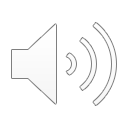 ऊरूतदस्य यद वैश्यः पद्भ्यां शूद्रो अजायत || 
UrÚ tád asya yád váiSyaH padbhy´åM SUdró ajåyata 
legs then of him when farmer feet worker bornऊरू UrÚ and स्य asya covered above
तद tád ... यद yád: 
This is the same यत yat as the first word of the first line, a relative pronoun that means "when," and तद tád is the corresponding demonstrative "then" (when <> then).
The English article "the" was developed from a PIE demonstrative related to this "tad." Wiktionary says"In earlier, animacy-based two-gender Proto-Indo-European, *so was the animate demonstrative. Once the gender system was established, *seh₂ was created, with the feminine suffix *-h₂; *tod..." (cf. Sanskrit tad) "was the inanimate demonstrative in two-gender Proto-Indo-European and was later used as a neuter demonstrative. "
वैश्यः vaishya
Vaishya, "literally from root √viś "a man who settles on the soil", a peasant, or "working man", agriculturist."
Could this be related to विश् vish "Proto-Indo-Aryan *wíṭṣ, from Proto-Indo-Iranian *wíćš, from Proto-Indo-European *wiḱs (“village, household”). Cognate with Latin vīcus, Ancient Greek οἶκος (oîkos, “house”), Gothic (weihs, “village, place”), Avestan(vīs), Albanian vis (“place, land, country”)"
पद्भ्यां padbhyam "from his feet": dual ablative case: see 6.12-13, which says that the dual in the weak cases cannot be reliably reconstructed for PIE. But the root word 'feet' is easily seen here: see note about 'feet' in a previous line.
शूद्रो shudro is the name of a worker caste: can't find more about it.
अजायत ajayata : imperfect of जनति janati "beget" "create"
"From Proto-Indo-Aryan *ȷ́ánati, from Proto-Indo-Iranian *ȷ́ánati, from Proto-Indo-European *ǵénh₁-e-ti, from *ǵenh₁- (“to give birth”). Cognate with Persian زادن‎ (zâdan)."
Lots of cognates in English: genetics, genus, -gen words (from Latin genus or gigno or Greek genos, etc.).
fifth line
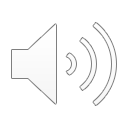 चन्द्रमा मनसो जातश्चक्षोः सूर्यो अजायत | 
candrámA mánaso jAtáS cákSoH sÚryo ajAyata
the moon from his mind begotten from his eyes the sun was begotten
चन्द्रमा candrama "moon"
surely related to the noun and adjective  चन्द्र candra meaning "moon" and "shiny"	
"From Proto-Indo-Aryan *(s)ćandrás, from Proto-Indo-Iranian *(s)čandrás, from Proto-Indo-European *(s)kand-. Doublet of श्चन्द्र (ścandrá, “shining, radiant”). Cognate with Ancient Greek κάνδαρος (kándaros, “charcoal”), Latin candeō, Old Armenian խանդ (xand).
with many ENglish cognates: incandescent, candid, etc.
मनसो manaso ablative of "mind"
"From Proto-Indo-Aryan *mánas, from Proto-Indo-Iranian *mánas, from Proto-Indo-European *ménos, from *men- (“to think”). Cognate with Avestan‎‎ (manah‎), Ancient Greek μένος (ménos), Latin mēns."
English cognate: mental, mind.
जातश्चक्षोः jatashchaksho printed as one work, but it's made up of जातः jatah and चक्षो chaksho (traditionally caksoh with a solid dot under the s and the h).
जातः jatah "begotten"
"From Proto-Indo-Aryan *źaHtás, from Proto-Indo-Iranian *ȷ́aHtás, from Proto-Indo-European *ǵn̥h₁tós (“begotten, produced”). Cognate with Avestan ‎ (zāta), Latin gnatus, natus, Old English -cund."
English cognate: native, nation, innate, cognate.
चक्षो chaksho a dual nominative 
"From Proto-Indo-Aryan *ćákṣuṣ, from Proto-Indo-Iranian *čákšuš (“eye”), from Proto-Indo-European *kʷékʷḱus, from *kʷeḱ- (“to see, look”). Cognate with Persian چشم‎ (čašm, “eye”) and Greek τέκμᾰρ (tékmar) 'goal, token'
सूर्यो suryo
"Variety of सूर (sū́ra, “the sun”), from स्वर् (svár, “the sun, sunshine”), from Proto-Indo-Aryan *súHar, from Proto-Indo-Iranian *súHar, from Proto-Indo-European *sóh₂wl̥, whence also Ancient Greek ἥλιος (hḗlios), Latin sōl and Persian خور‎ (khur)."
अजायत ajayata see previous line.
6th line
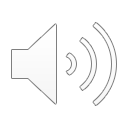 मुखादिन्द्रश्चाग्निश्च पराणाद वायुरजायत || 
múkhAd índraS ca agníS ca prANÁd vAyúr ajAyata 
मुखाद mukad  "mouth, face"
इन्द्रश्च = इन्द्रश् + च Indras -cha "and Indra": Indra is a god
"From Proto-Indo-Aryan *Índras, from Proto-Indo-Iranian *Índras, possibly from the BMAC substrate. Cognate with Avestan ‎ (Iṇdra, “name of a daeva”)."
-cha means "and" but it is added to the end of a non-initial word: for instance, to say 'frogs and mice' in Sanskrit (or Latin), you would say 'frogs mice-cha' (in Latin you would say 'ranae muresque': the -que means "and" and is cognate with Sanskrit -cha
अग्निश्च = अग्निश् + च Agnis cha "and Agni": Agni is another god.
पराणाद paranad
"From प्र- (pra-) + अन् (an), the latter from Proto-Indo-European *h₂enh₁- (“to breathe”)."
cognate with Latin animus and halo, whence English animus and inhale.
वायुर vayur
"From Sanskrit वायु (vāyú) 'wind, air, breath', from Proto-Indo-Iranian *HwaHyúš, from Proto-Indo-European *h₂weh₁yu- (“wind, air”), ultimately from *h₂weh₁- (“to blow”)."
अजायत ajayata see previous line